Alignment
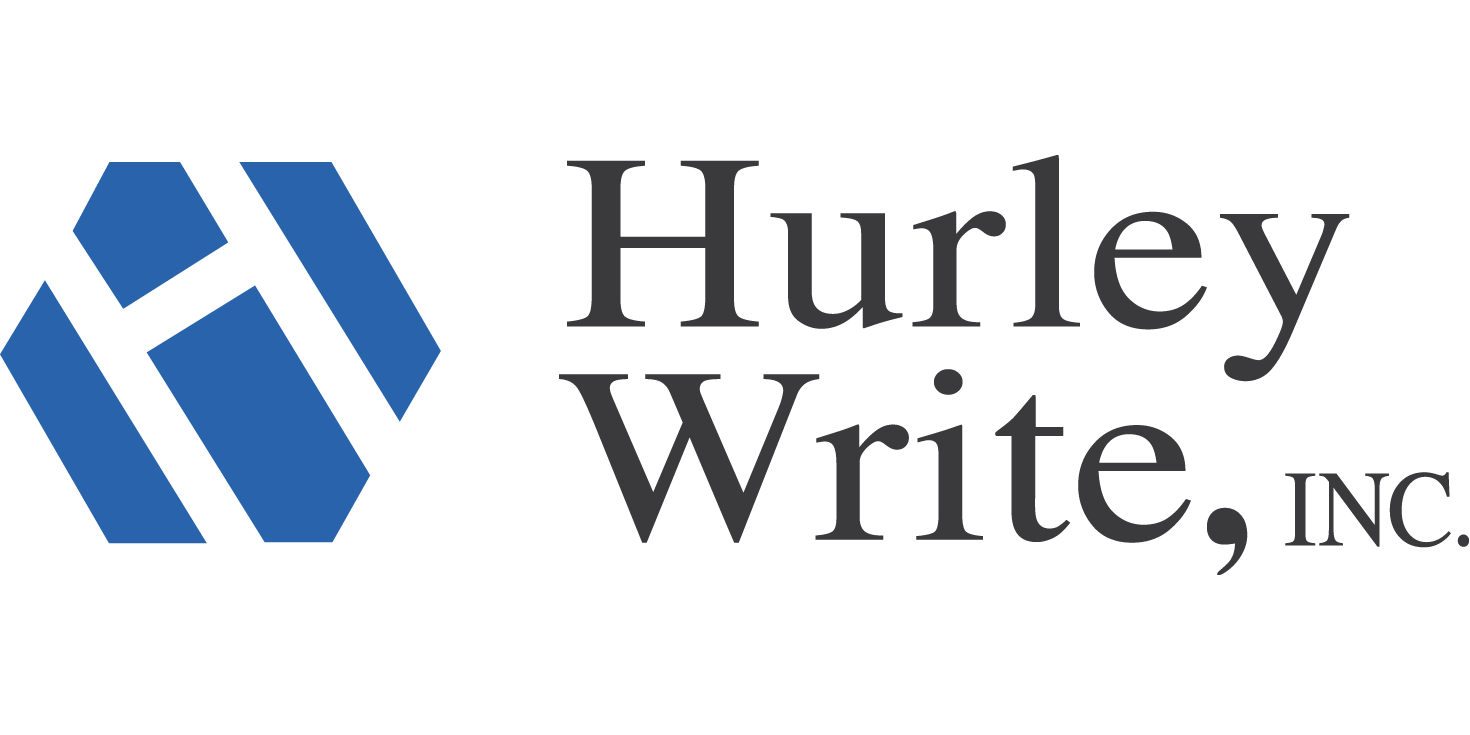 Copyright 2023. All rights reserved.
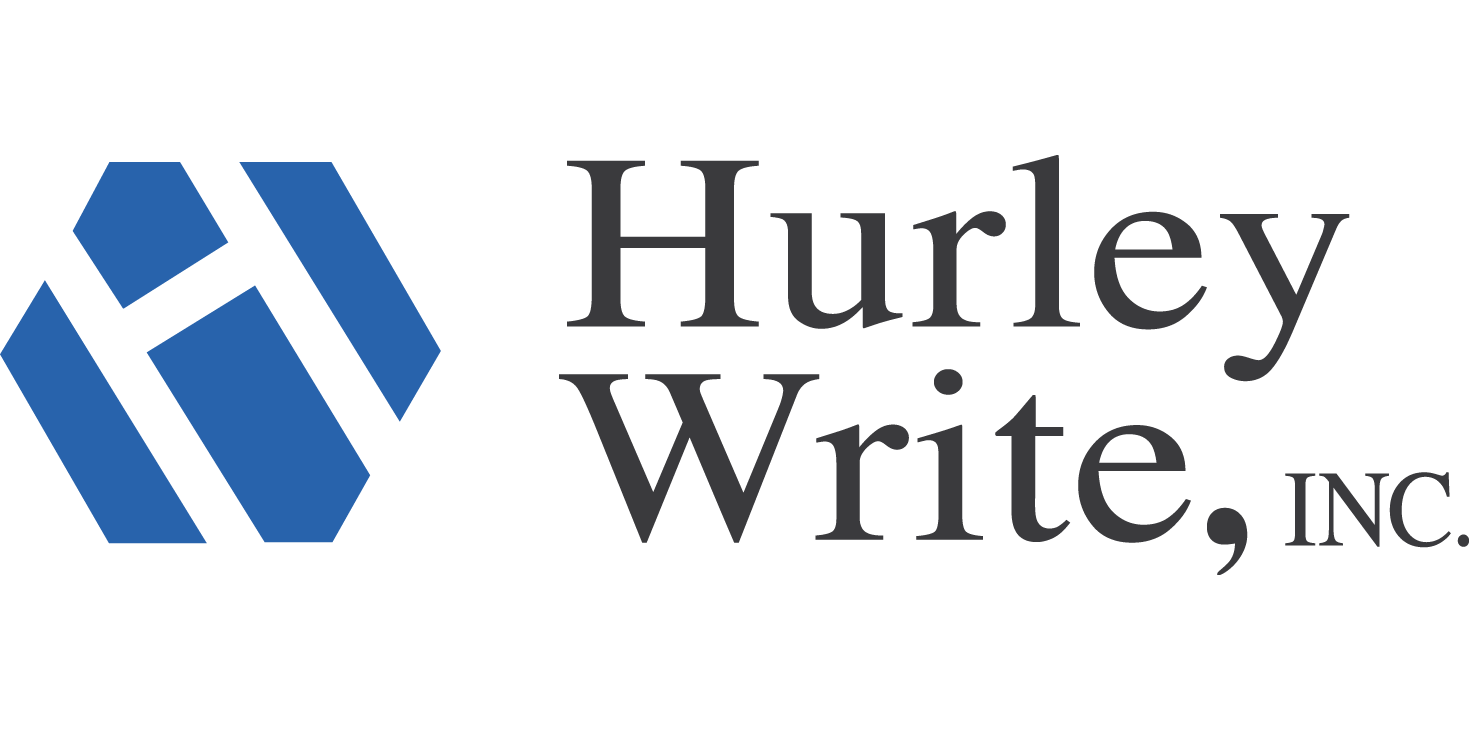 Instructor Name
Instructor Bio
Copyright 2023. All rights reserved.
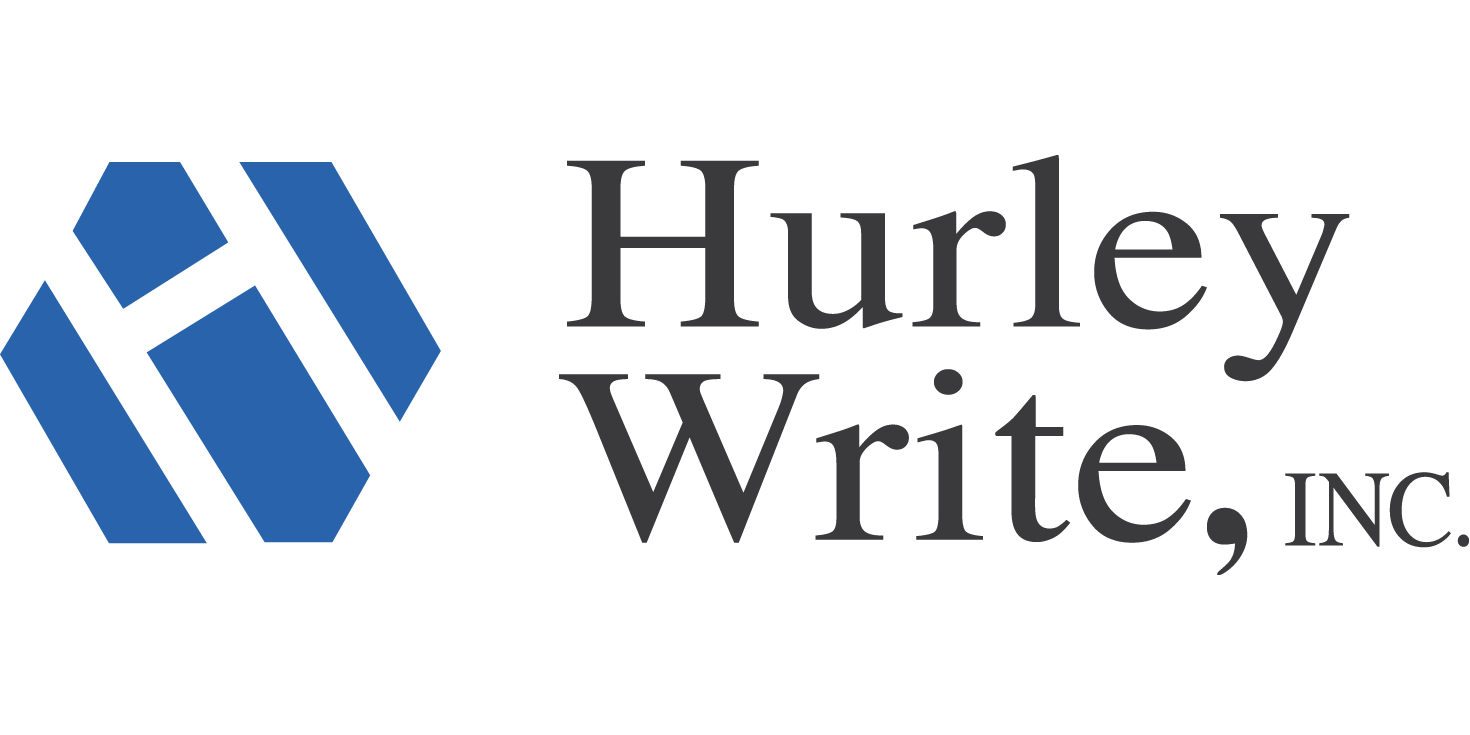 ObjectivesIn this meeting, you will…
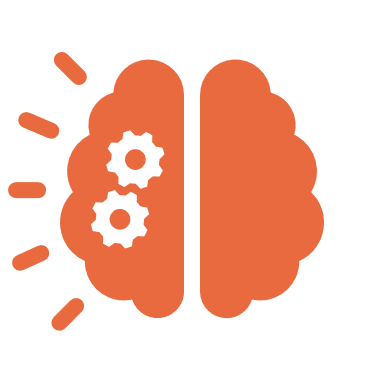 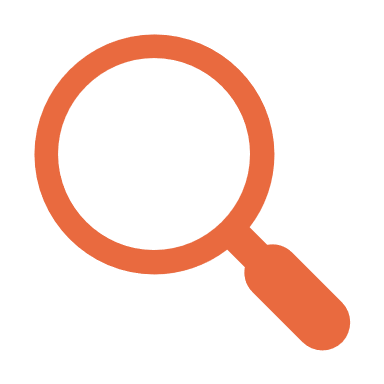 Critically think about root causes of communication performance gaps
Be introduced to Hurley Write’s approach to improving communication
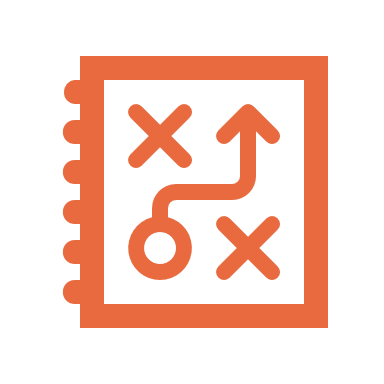 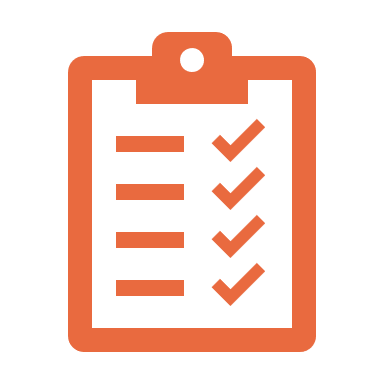 Develop strategies to ensure that a partnership with Hurley Write adds long-term value to your organization
Define your role in communication improvement
Copyright 2023. All rights reserved.
[Speaker Notes: Okay, so going over objectives for this whole training session, we’ll be learning about taking a critical thinking or strategic approach to writing.

Then we’ll go over some pre-writing strategies, and how to analyze audience and purpose in your writing tasks.

This kind of all culminates in the end where we’ll talk about editing and using language effectively—because how you say something is just as important as what you’re saying.

Any questions before we get started?]
Expectations VS Standards
An expectation is a strong belief that something is going to happen in the future, or a feeling that someone or something is going to achieve something.
A standard is a level of quality, something that is accepted as a norm, and generally used as a basis for judgment.
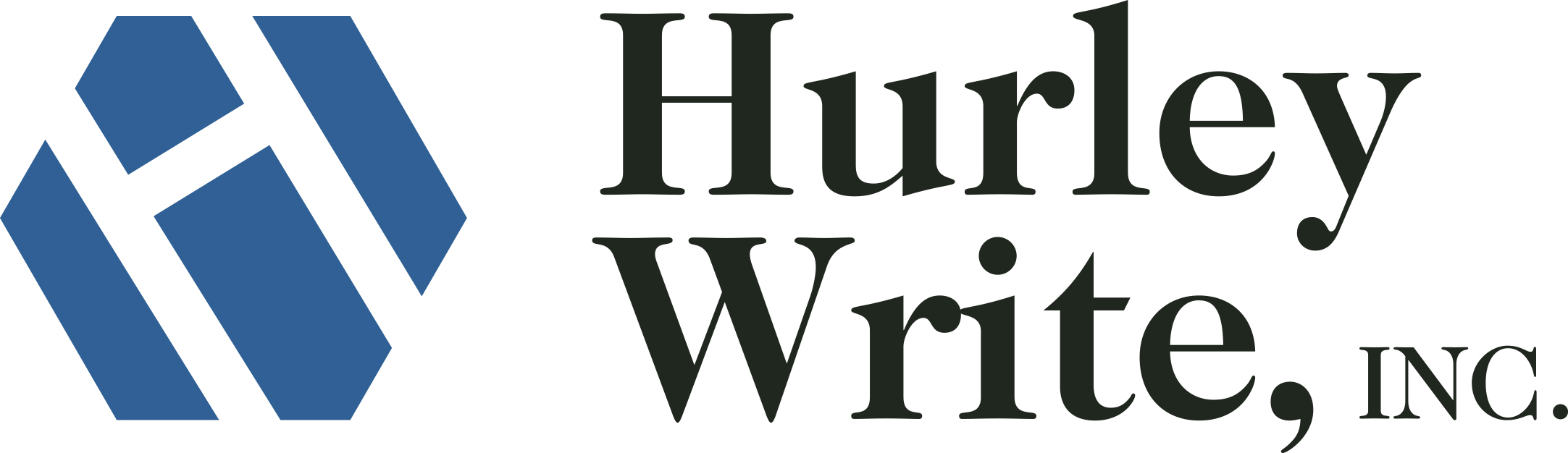 Copyright 2023. All rights reserved.
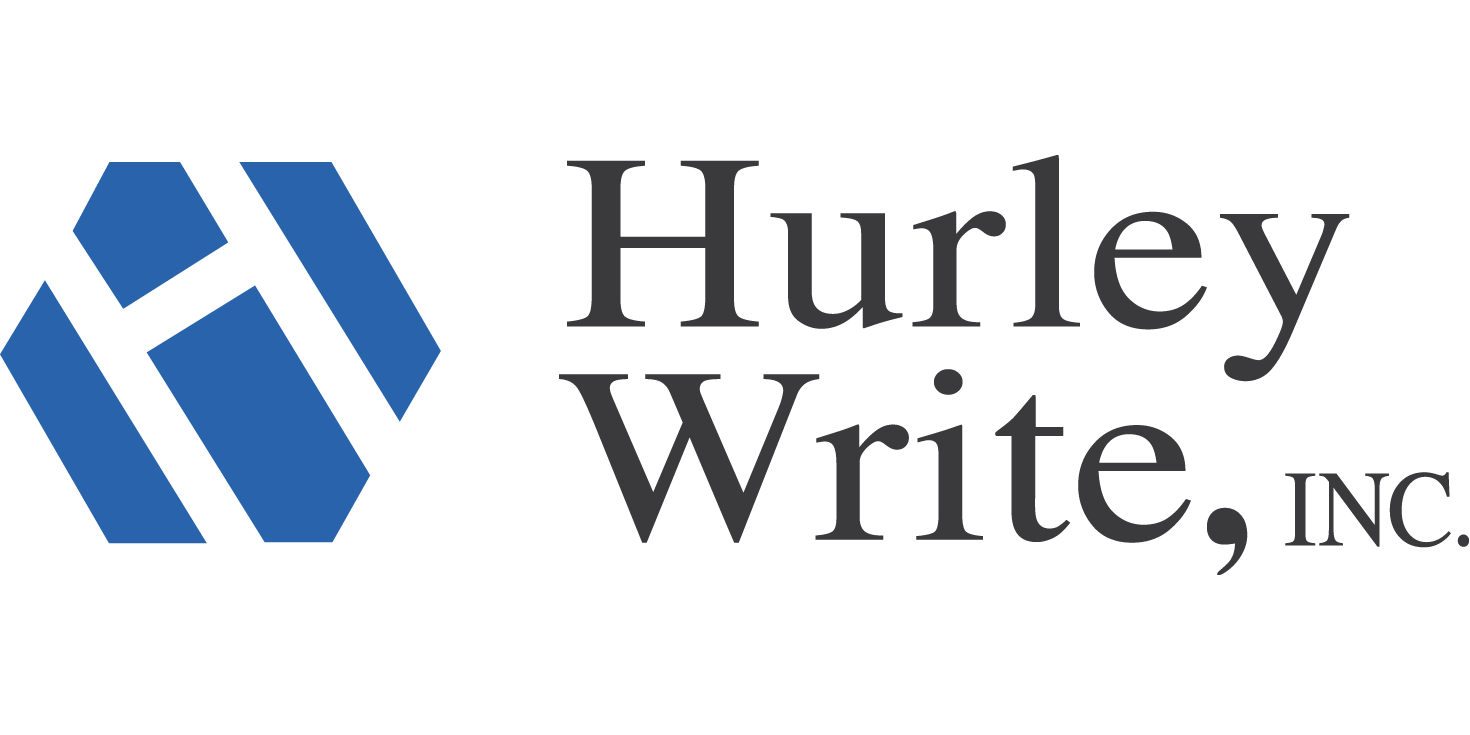 Specific
Using SMART Goals
What communication performance gaps do we want to close?
Measurable
How will we know when we’ve progressed toward improving performance?
Achievable
To what extent is it possible to address this performance gap?
Relevant
Does this improvement contribute to our organization’s growth, revenue, and/or success?
Time-Bound
When do we want to start seeing results from the improvement? Are there milestones or deadlines to keep in mind?
Copyright 2023. All rights reserved.
Expectations VS Standards
Expectations are internal and can lead to disappointment when they’re incongruent with what others deliver.

Standards are factual: they’re the baseline of quality that drives effective actions and good decision making.
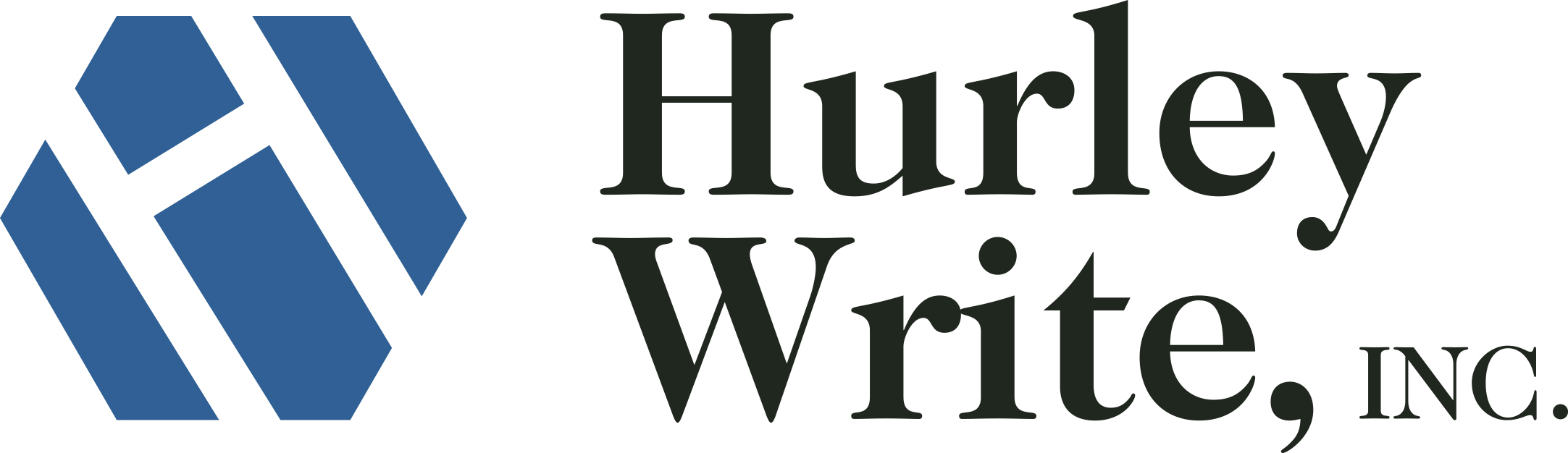 Copyright 2023. All rights reserved.
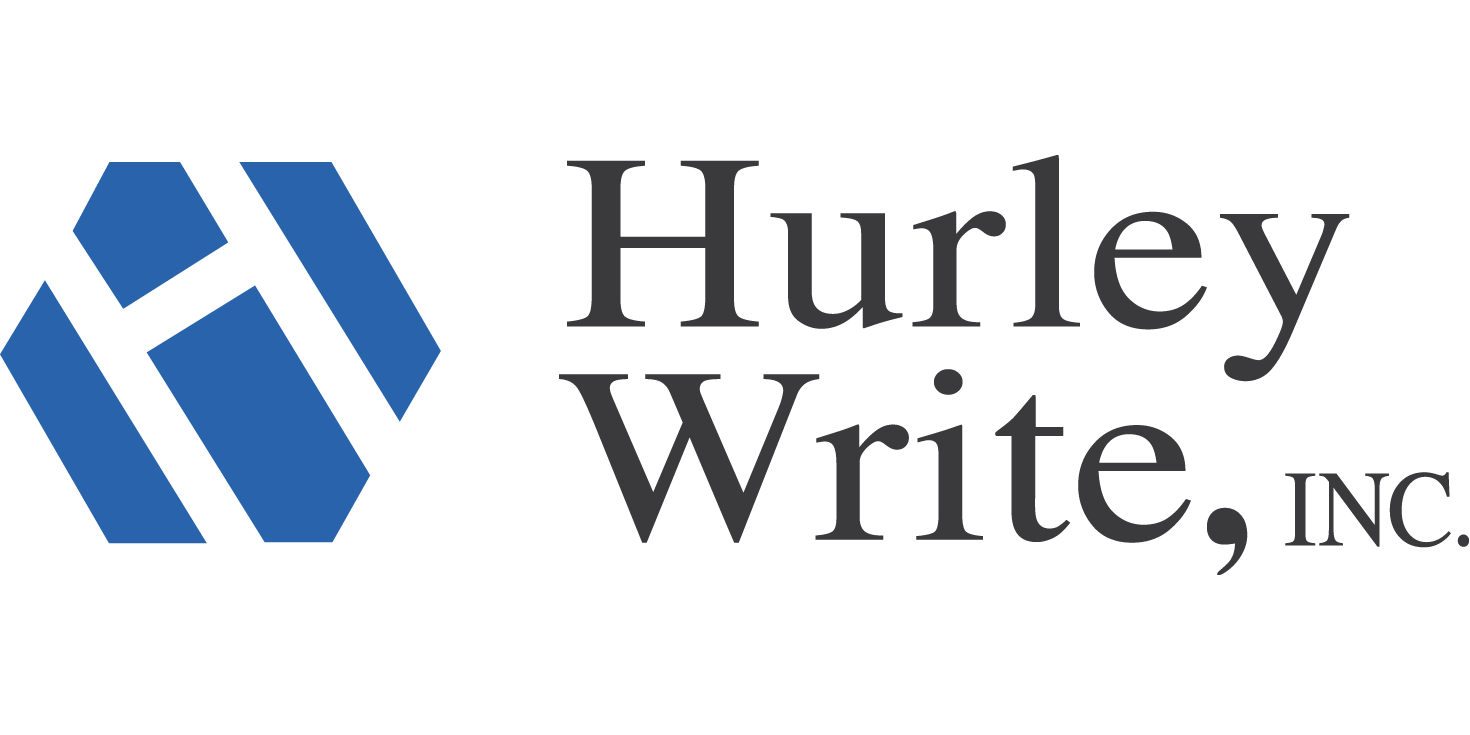 Our Workshop Standards
Engagement
Preparation
Communication
Consistent attendance
Participation in exercises
No distractions
Materials ready before workshop begins
Respectful feedback
Open discussion
Copyright 2023. All rights reserved.